Круглый стол «Развитие образовательной организации, работающей в сложных социальных условиях»
Векторы развития школ, работающих в сложном социальном контексте


Тагинцева Р.Ф., советник при ректорате,
кандидат педагогических наук,
 заслуженный учитель РФ
газета «Комсомольская правда» 13.02.2012 г.
«Дети не должны быть заложниками социального или культурного статуса своих семей. Если  школы работают в трудных социальных условиях, то они, а не гимназии и лицеи, работающие, как правило, с благополучными детьми, должны получать специальную поддержку - и методическую, и кадровую,  и финансовую»
В.В. Путин 

(статья «Строительство справедливости. Социальная политика для России»)
актуальность
18 июня 2012 года в Общественной палате Российской Федерации состоялись общественные слушания  «Выравнивание шансов детей на качественное образование»
Распоряжение Правительства  РФ  от 30 декабря 2012 года № 2620-р утверждён План работы («дорожная карта») «Изменения в отраслях социальной сферы, направленные на повышение эффективности образования и науки». Одним из направлений работы является обеспечение равного доступа к качественному образованию, разработка и реализация региональных программ поддержки школ, работающих в сложных социальных контекстах.
Позитивные тенденции
НИУ Высшая школа экономики ведёт научные исследования по школам, работающих в сложных социальных контекстах. Их результаты активно обсуждаются в профессиональном сообществе.
Государственная программа РФ «Развитие образования» на 2013-2020 годы включает основное мероприятие 2.2. Развитие общего образования, в рамках которого будет проводиться «Поддержка школ с высокой долей обучающихся, находящихся в трудной жизненной ситуации; школ, показывающих низкие образовательные результаты».
Стратегия социально-экономического развития Российской Федерации до 2020 года также говорит о «поддержке образовательных учреждений, работающих с наиболее сложными контингентами учащихся, реализующих программы образовательной и социальной интеграции».
Цитата
«Сеть школ в сельской местности будет иметь сложную структуру, включающую базовые школы и филиалы, соединенные не только административно, но и системой дистанционного образования. Многие сельские школы станут интегрированными социально-культурными учреждениями и организациями, выполняющими не только функции образования, но и иные социальные функции (культуры и спорта, социального обслуживания и др.)»
   (Государственная программа РФ «Развитие образования» на 2013-2020 годы, утвержденной распоряжением Правительства Российской Федерации от 15 мая 2013 года №702-р)
Поддержка школ
(Экспертно-аналитические материалы  по итогам круглого стола
 «Снижение разрыва между образовательными организациями с лучшими и худшими результатами деятельности»)
Эффективная школа
Под эффективной школой понимается общеобразовательная  организация, которая обеспечивает образовательную успешность и повышает жизненные шансы каждого ученика, независимо от индивидуальных стартовых возможностей и семейного контекста
Цель
Создание условий для получения положительной динамики деятельности школ, работающих в сложных социальных контекстах и демонстрирующих низкие образовательные результаты
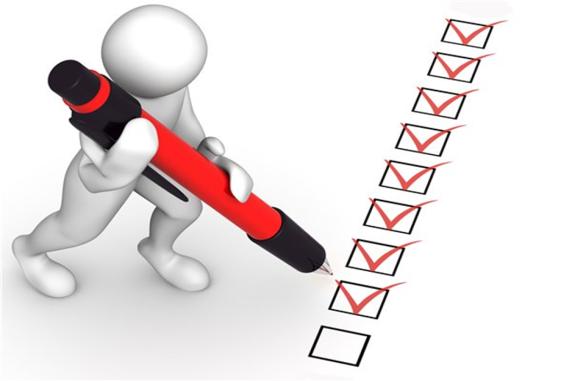 Возможности внутренней и внешней среды
«…успешность реализации ФГОС начального  и основного общего образования в сельской школе в значительной мере зависит от того, как будут учтены особенности и использованы ресурсы самой школы и социального окружения при организации образовательного процесса»

Байбородова Л.В., д.п.н., профессор

(Введение федеральных государственных образовательных стандартов общего образования в сельской школе // Вестник образования. - 2011. - №17. с. 5-8)
Анализ состояния внутренних ресурсов школы
Анализ состояния внутренних ресурсов школы
Анализ состояния внутренних ресурсов школы
Анализ состояния внутренних ресурсов школы
Анализ состояния внутренних ресурсов школы
Анализ состояния внутренних ресурсов школы
Ключевой ресурс
Внешние ресурсы
Активно привлекаем и используем внешние ресурсы: 
решаем проблемы социального партнерства;
используем сетевое взаимодействие, ЭО и ДОТ;
устанавливаем партнерство со школами-лидерами; 
представляем публичные отчеты школы , отдельных педагогов в интернет сети на школьном сайте в целях открытости и доступности образовательных услуг, оказываемых школой; 
рассказываем об интересных и значимых делах школы в СМИ;
работаем с электронными дневниками и журналами.
Разработка программ улучшения результатов
УСЛОВИЯ, ОБЕСПЕЧИВАЮЩИЕ повышение потенциала  ОО
Атмосфера взаимопомощи, уважения, доверия
Общая культура, определяющая характер и стиль управления, педагогической деятельности, влияющая на успешность педагогического общения и позицию педагога
Высокий уровень коммуникативной культуры педагогов, эмоциональная устойчивость
Оказание методической поддержки педагогам, внедряющих инновации
УСЛОВИЯ, ОБЕСПЕЧИВАЮЩИЕ повышение потенциала  ОО
Поддержка со стороны квалифицированных специалистов высшей школы, системы дополнительного профессионального педагогического образования
Сотрудничество с муниципальной методической службой
Информационная поддержка участия педагогов в различных мероприятиях(конференции, мастер-классы, конкурсы профессионального мастерства) по представлению, обобщению своего опыта
повышение потенциала  ОО
Благодарим за внимание!
Желаем успехов!